La Fondation voboc
Vous Offrir du Bonheur pour Oublier votre Cancer
Venturing Out Beyond Our Cancer
mission
Outiller et soutenir les Adolescents et les Jeunes Adultes (13-39 ans) atteints de cancer en favorisant leur autonomie afin d’améliorer leurs expériences et leur état de santé.
Historique
Impact du cancer sur les aja?
CUSM
Centre de Cancer des Cèdres
Royal Victoria
Hôpital de Montreal pour enfants
Hôpital Général Juif
Hôpital Général Lakeshore
Hôpital Neurologique de Montreal
Hôpital St-Marys
Ste-Justine
CHUM
Maisonneuve-Rosemont
Notre présence
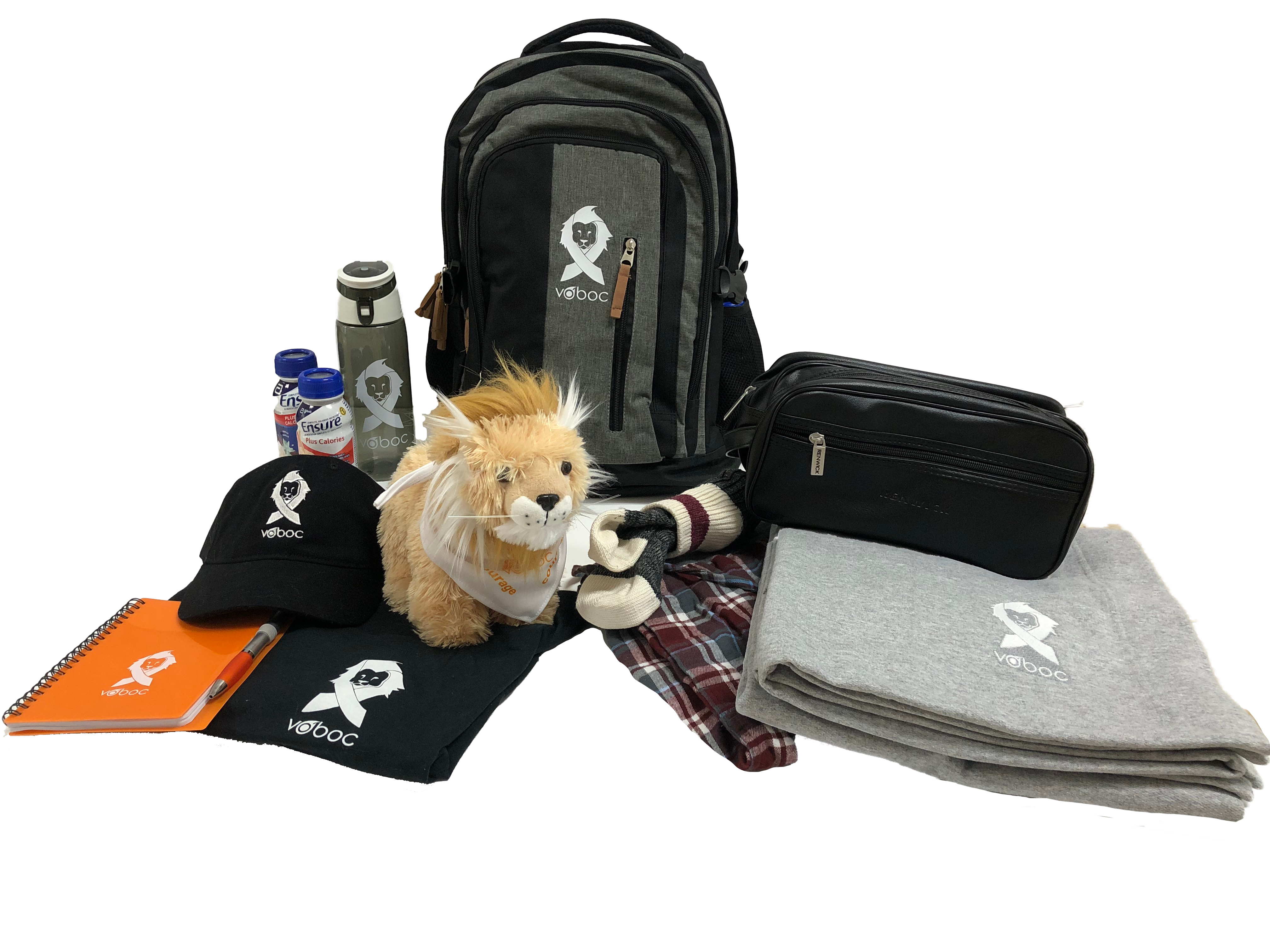 1. Sacs vo-paks
Offerts aux patients AJA (13-39 ANS) atteints de cancer le premier jour de traitement

Chaque sac contient des articles pratiques pour un séjour à l’hôpital ainsi que des ressources pour aider les patients à naviguer dans le système de santé et accéder à des services.
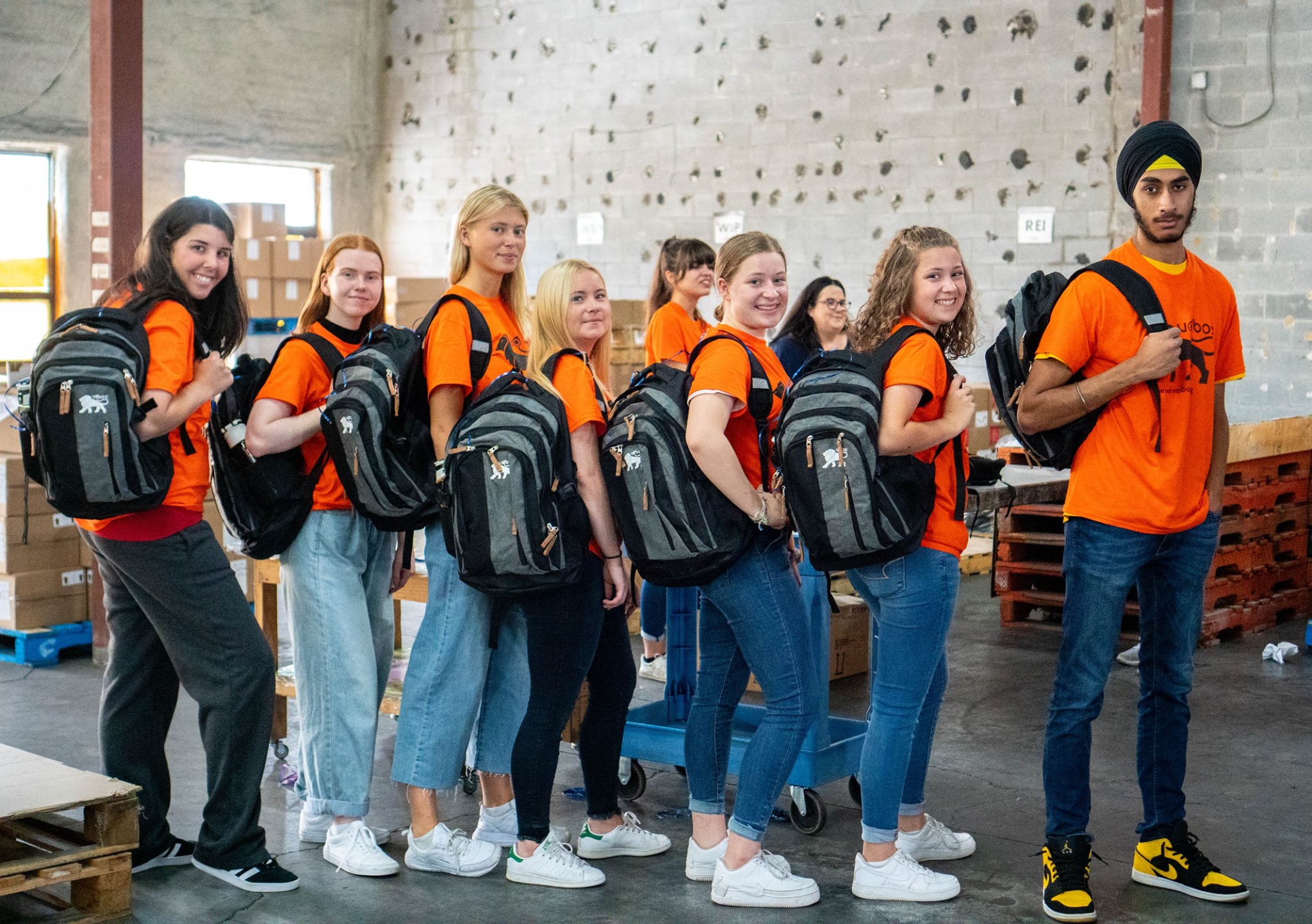 6
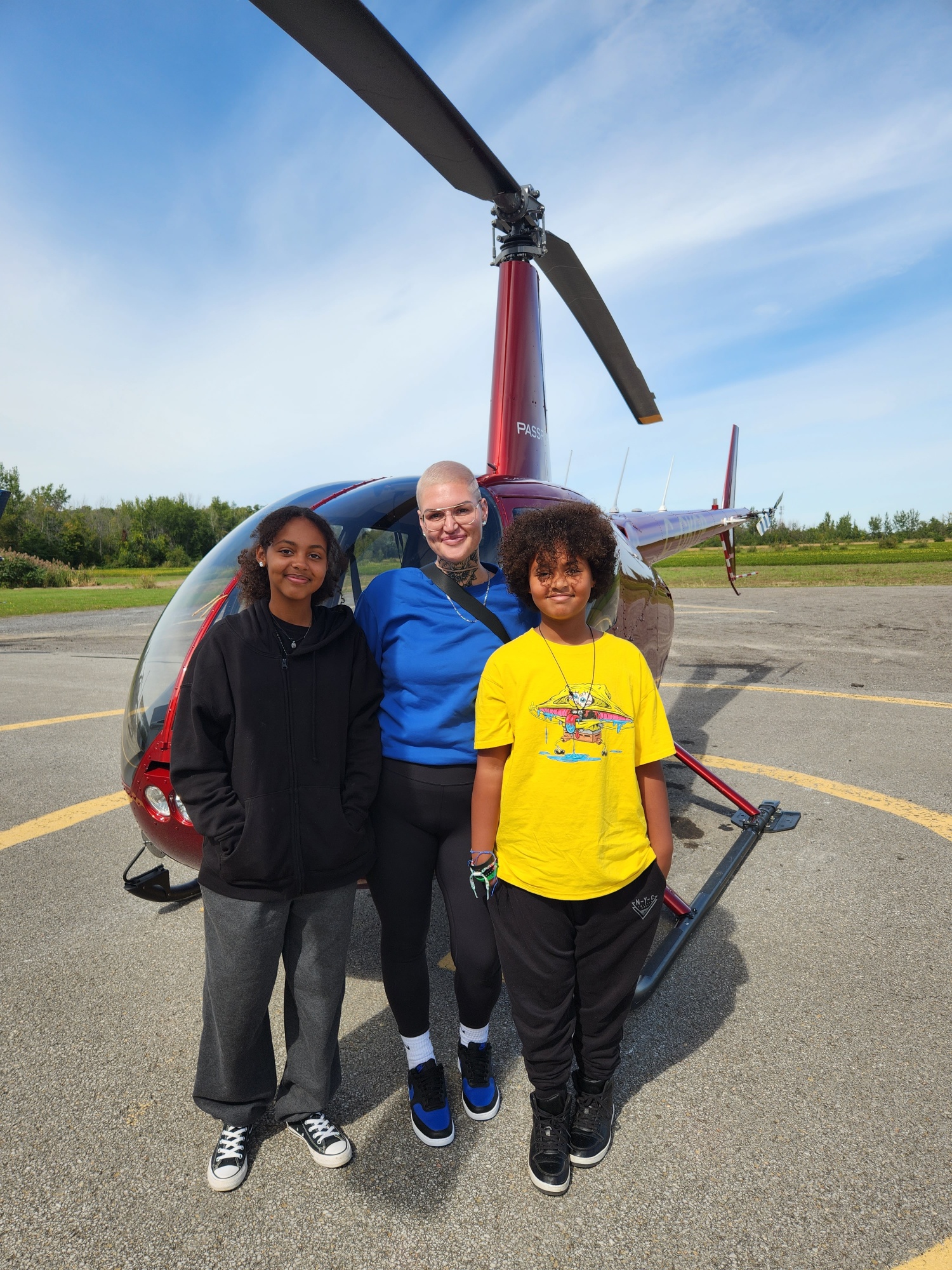 7
2. Demandes spéciales ou en fin de vie
Expériences spéciales offertes à des patients AJA en situation de crise, qui se dirigent vers les soins palliatifs ou qui y sont déjà
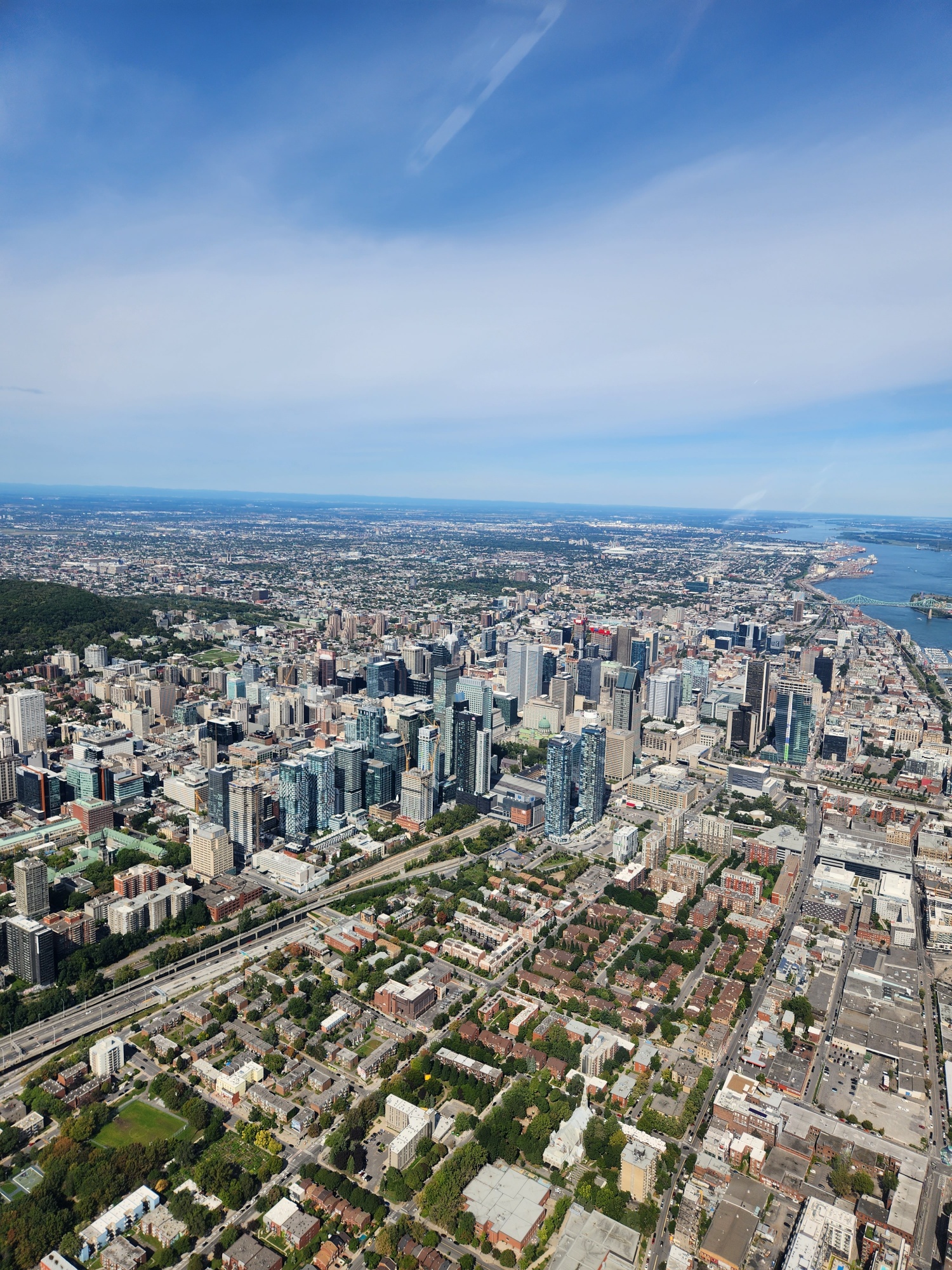 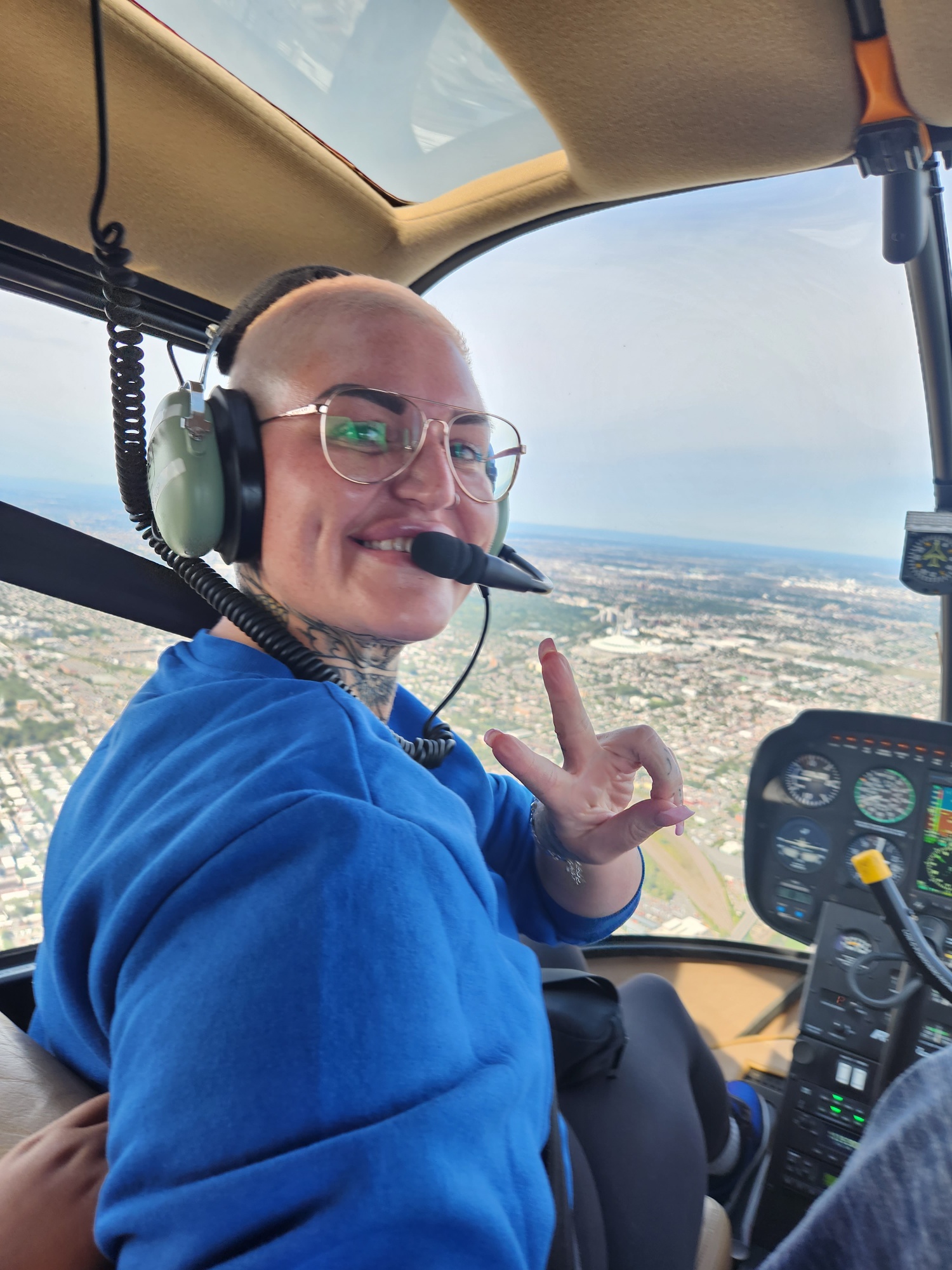 Demandes spéciales
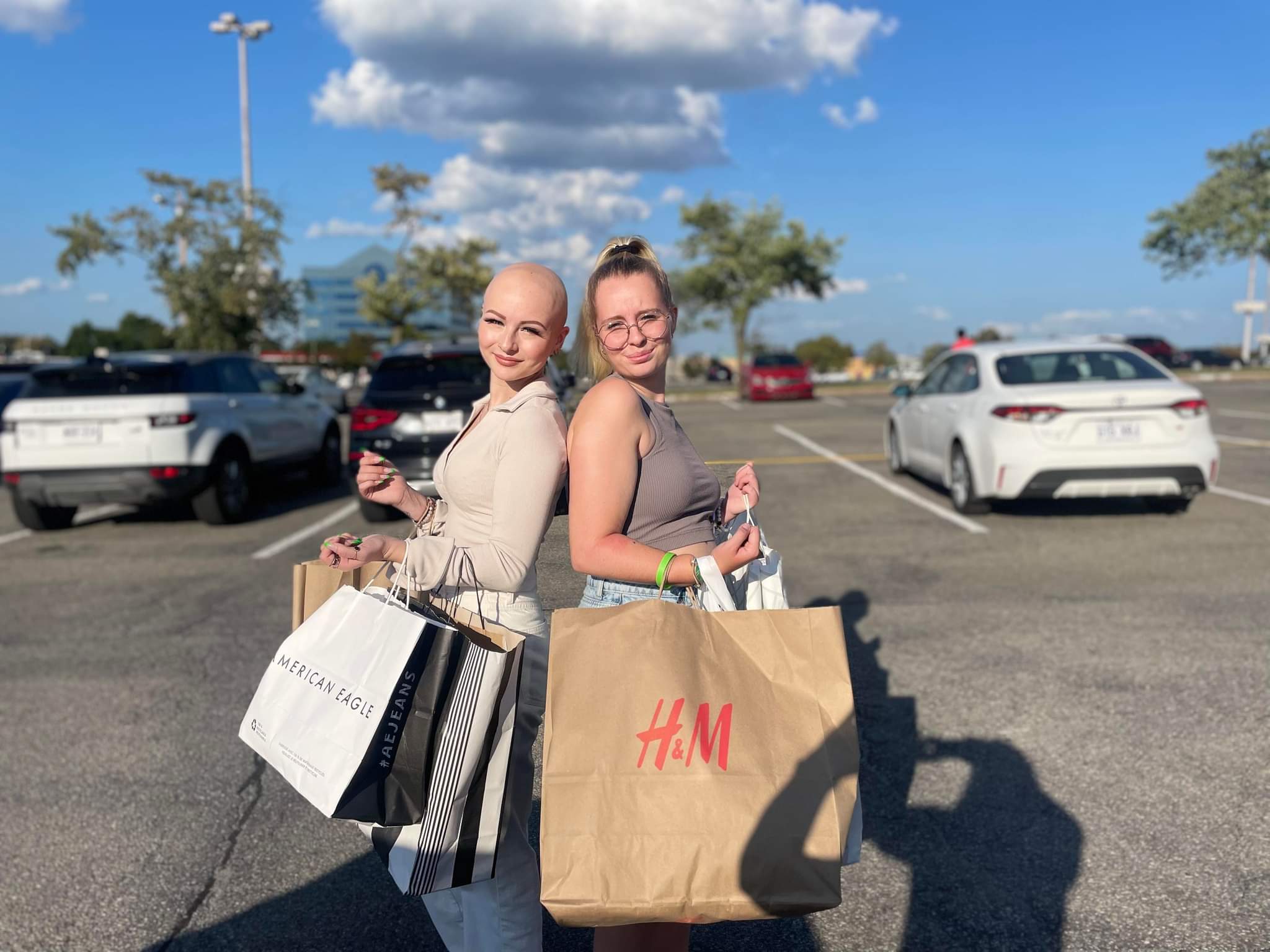 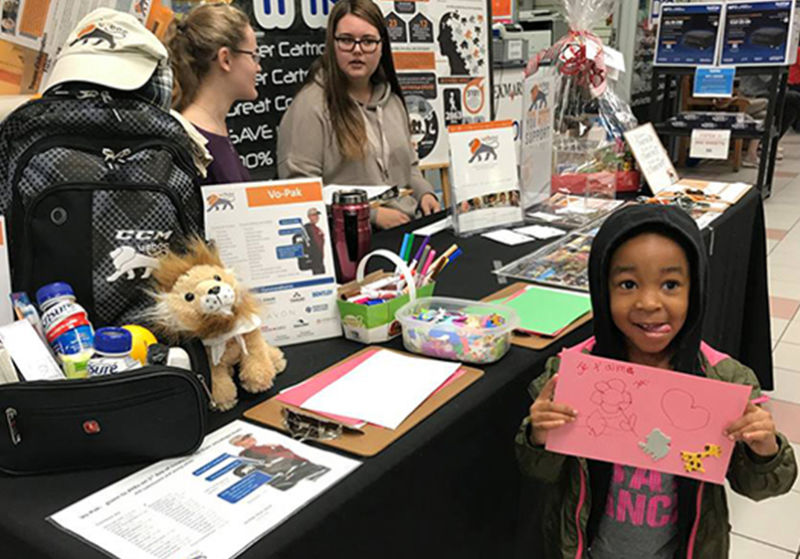 3. Éducation et sensibilisation
Programme de jeunes ambassadeurs 
Initiatives pour sensibiliser la population aux besoins des AJA atteints de cancer 
Sujets clés: 
Détection précoce du cancer
Mieux connaître son corps
Comment parler à son médecin
9/3/20XX
9
4. Paniers festifs
Offerts aux patients AJA atteints de cancer hospitalisés ou recevant des traitements à l’hôpital durant le temps des fêtes
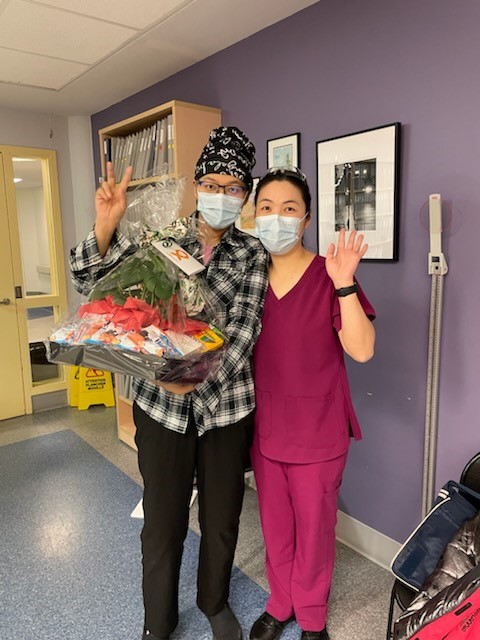 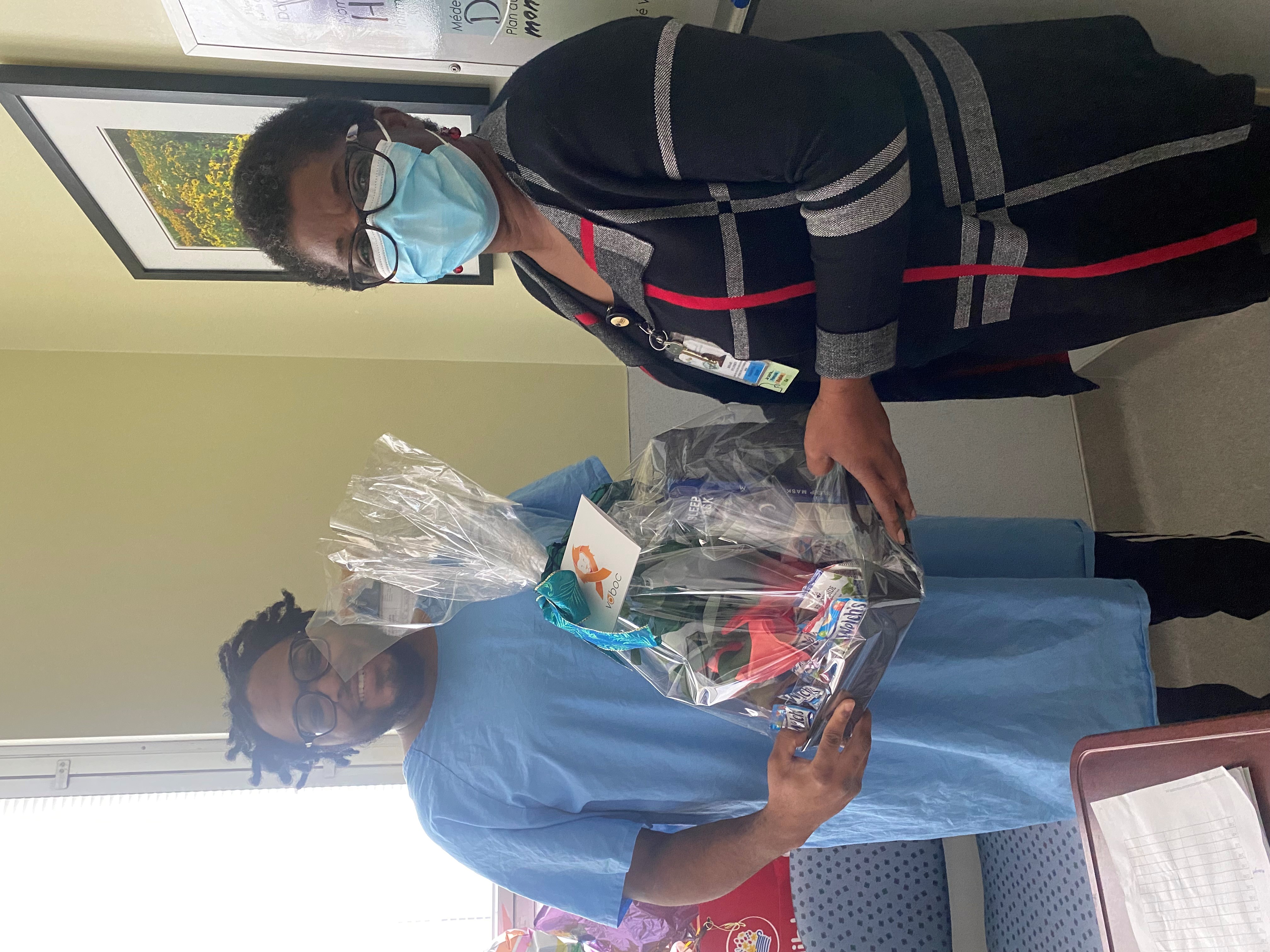 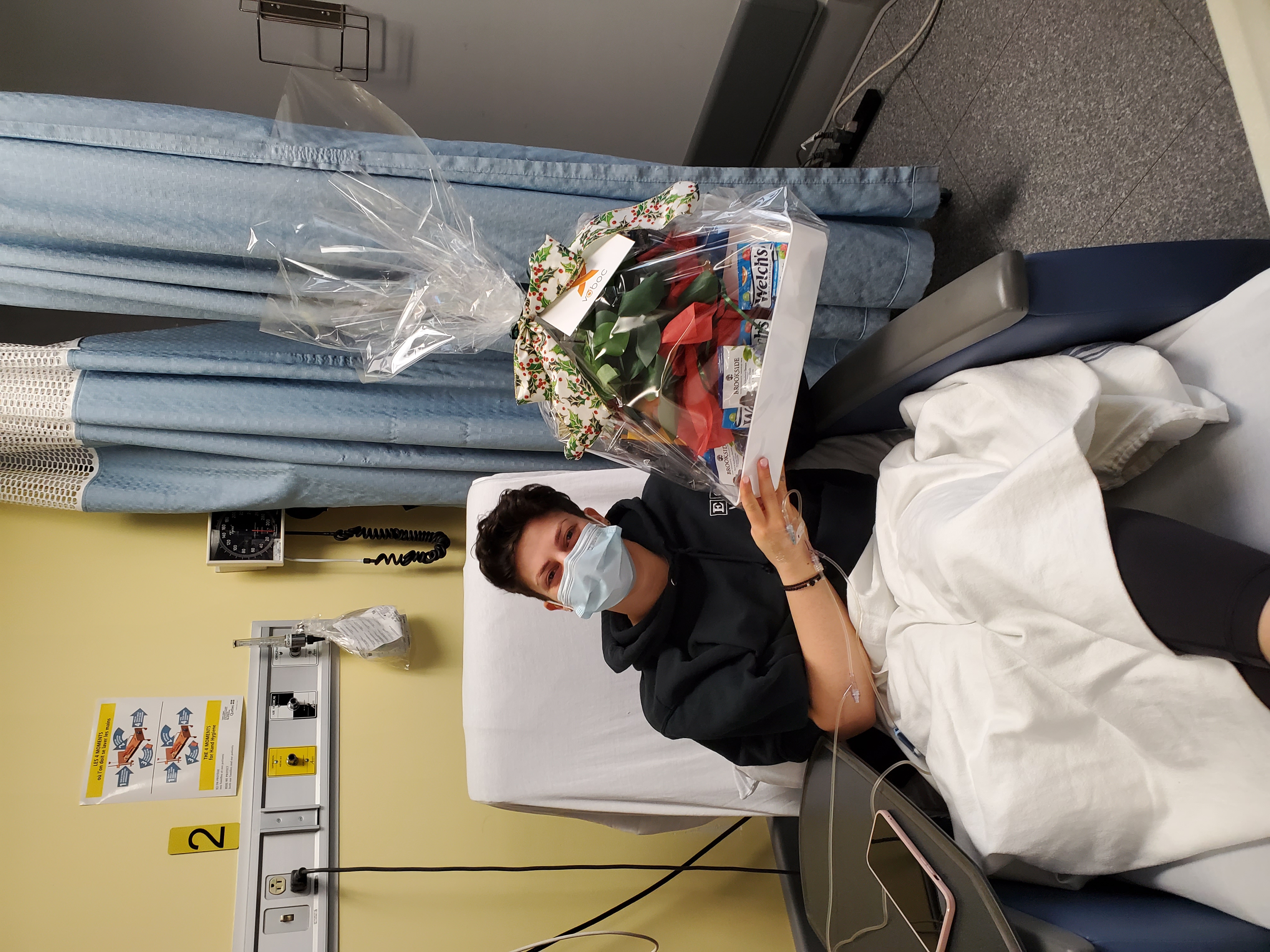 VOBOC EN CHIFFRES
Année fiscale 2023
300 Vopak
Nouveaux partenariats: CHUM + Maisonneuve-Rosemont
200 paniers festifs
10 demandes spéciales
Objectifs 2024
Approx 400 Vopak
Augmenter nos chiffres demandes spéciales + paniers festifs
S’assurer de rejoindre tous AJAs dans nos hôpitaux partenaires
Continuer de créer des liens pour partenariats futurs
Recherche de fonds 
Merci beaucoup!
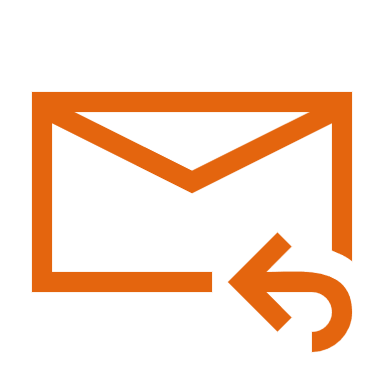 Contact: admin@voboc.org
Tel: 514-695-9292